National primary care reporting: the need for a data model
Jenna Haddin
Primary Health Care Data Development Unit

Australian Institute of Health and Welfare
Stronger evidence, better decisions, improved health and wellbeing for all Australians
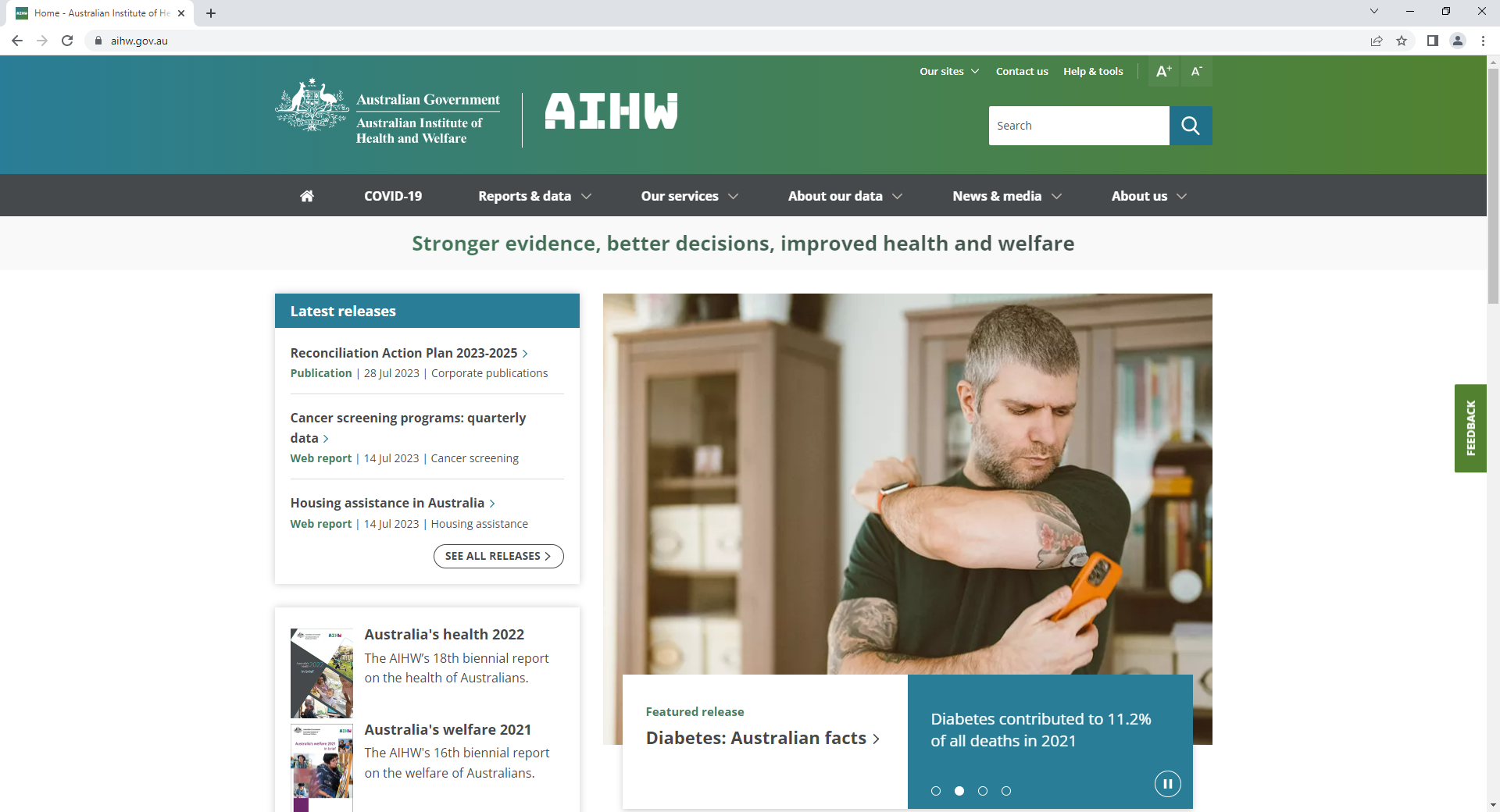 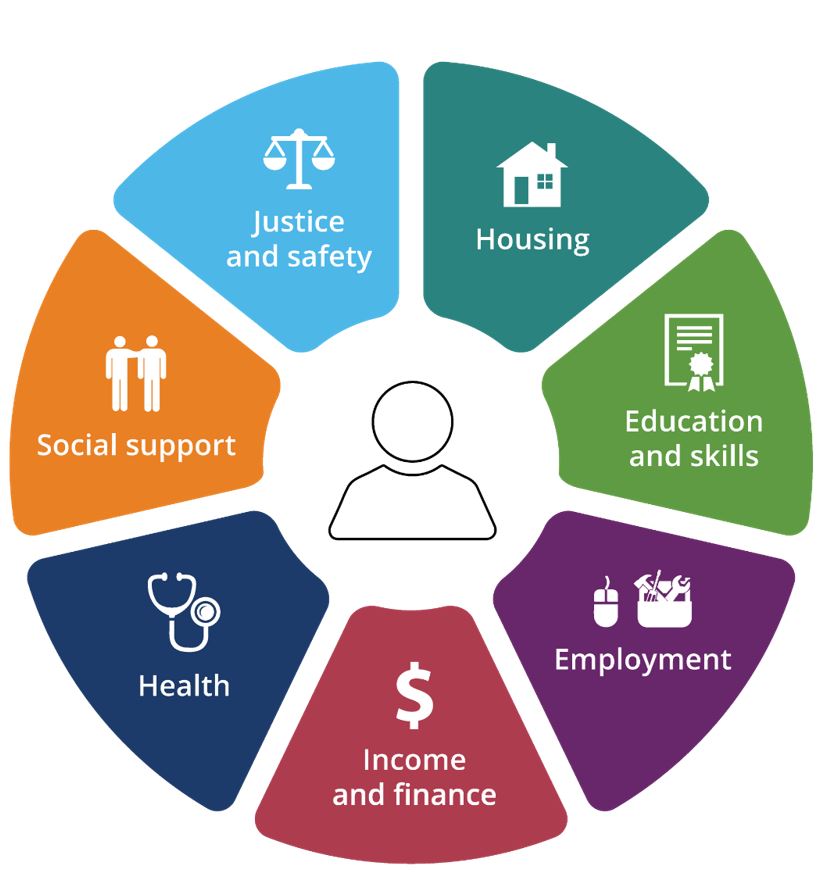 A focus on data about people
Progress
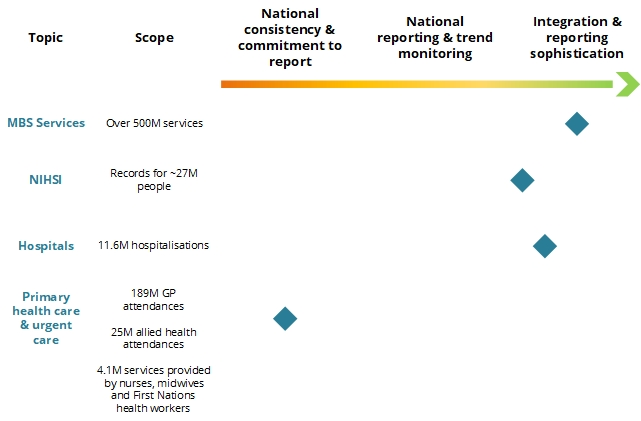 Data from Australia’s health 2022 https://www.aihw.gov.au/reports-data/australias-health
Primary health care data development
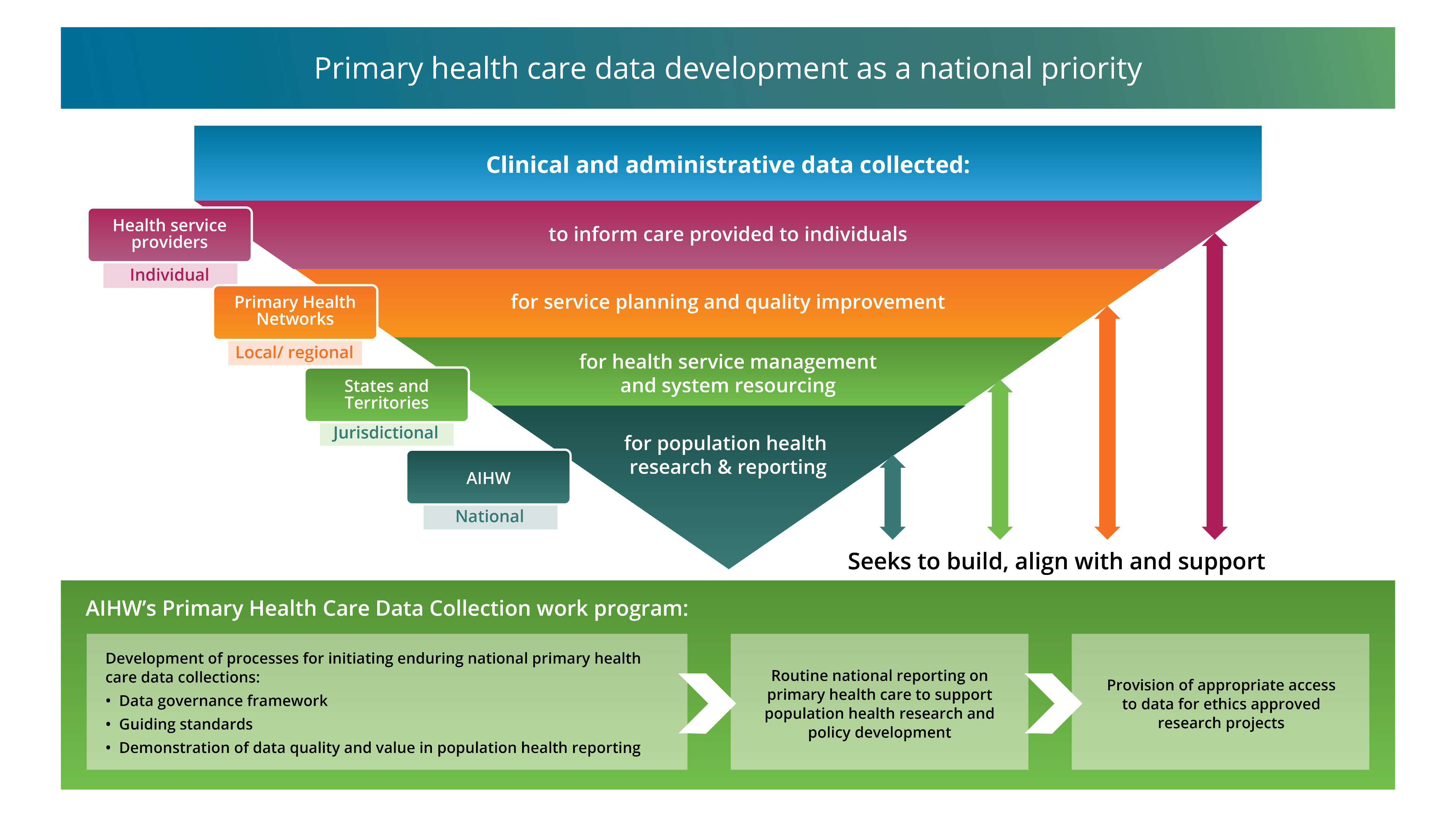 Areas of importance for a primary health care data collection
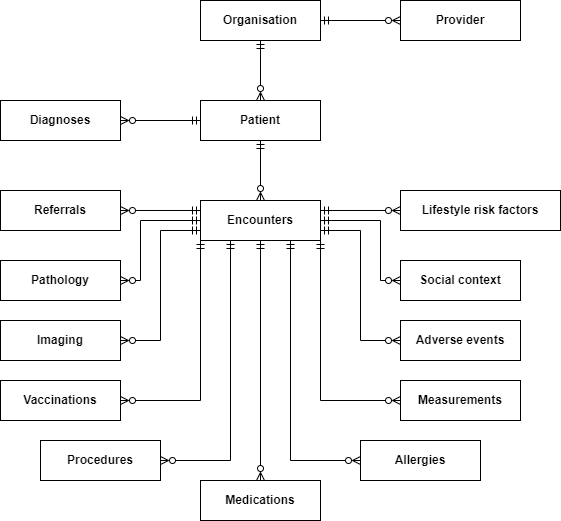 The need for interoperability
Native terminologies
(how the data is recorded)

Pyefinch
Docle
ICPC-2 PLUS
SNOMED CT
…
Data extraction tools
(how the data is extracted)

Pen CS – CAT4
Outcome Health – POLAR
Primary Sense
Clinical information systems
(where the data is collected)

Best Practice
Medical Director
ZedMed
Genie
Communicare
PractiX
…
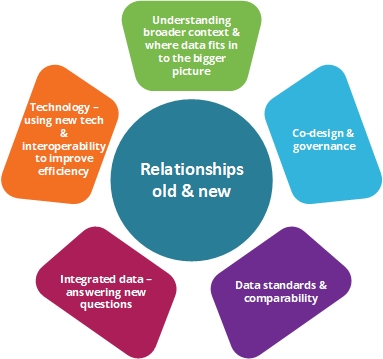 So what?
Thank you
primaryhealthcare@aihw.gov.au